2-16                                           Fecha: miércoles,  28 de septiembre de 2022			          Improvers
Unidad 4 ¿Cómo es?
¿Lo que vamos a practicar, revisar y aprender?
Repaso: I like, singular & plural
Introducción:  - I am interested in…, I love…
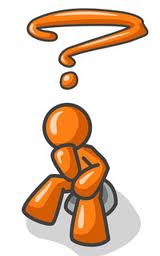 Me
Te
Le
ella
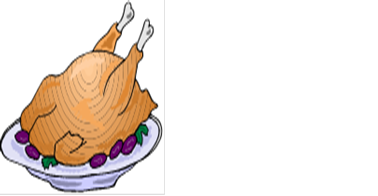 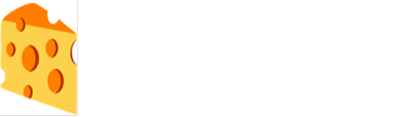 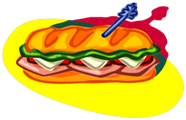 gusta
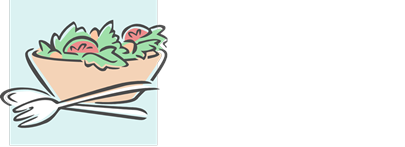 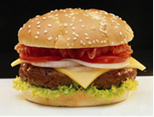 [Speaker Notes: L – libro Pasos CD1.14 p13 Act.24]
Me
Te
Le
loslas
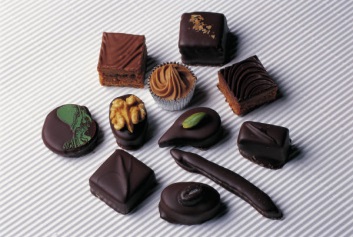 gusta
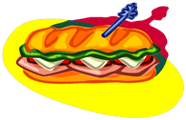 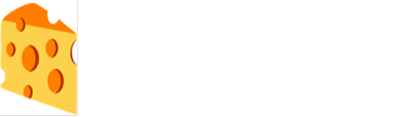 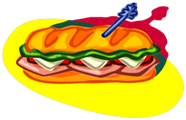 n
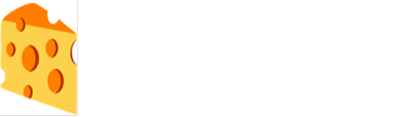 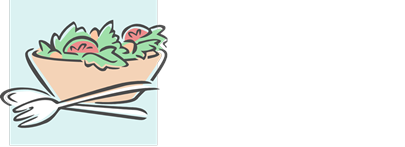 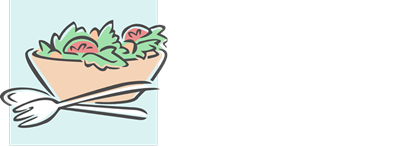 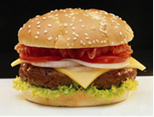 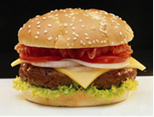 [Speaker Notes: H/O]
“I like” followed by a noun
-  I like (fish)
- Me gusta (el pescado)?
- Do you like (fish)?
- ¿Te gusta (el pescado)?
What do you like?
¿Qué te gusta?
- Does she/he like (fish)?
- ¿Le gusta (el pescado)?
-What does she/he like?
¿Qué le gusta?
“I like” followed by a verb
I like (swimming)

- Me gusta (nadar)?
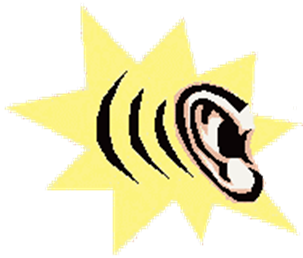 Verbo: Gustar
Presente simple
Nombres en singular
Me
Te
Le

Nos
Os 
Les
gusta
el / la
Verbos en infinitivo
gustan
Nombres en plural
los / las
Ejemplos:
Di más ejemplos
Me gusta la película “Titanic”
Me gusta ver películas de comedia
Me gustan  las películas románticas
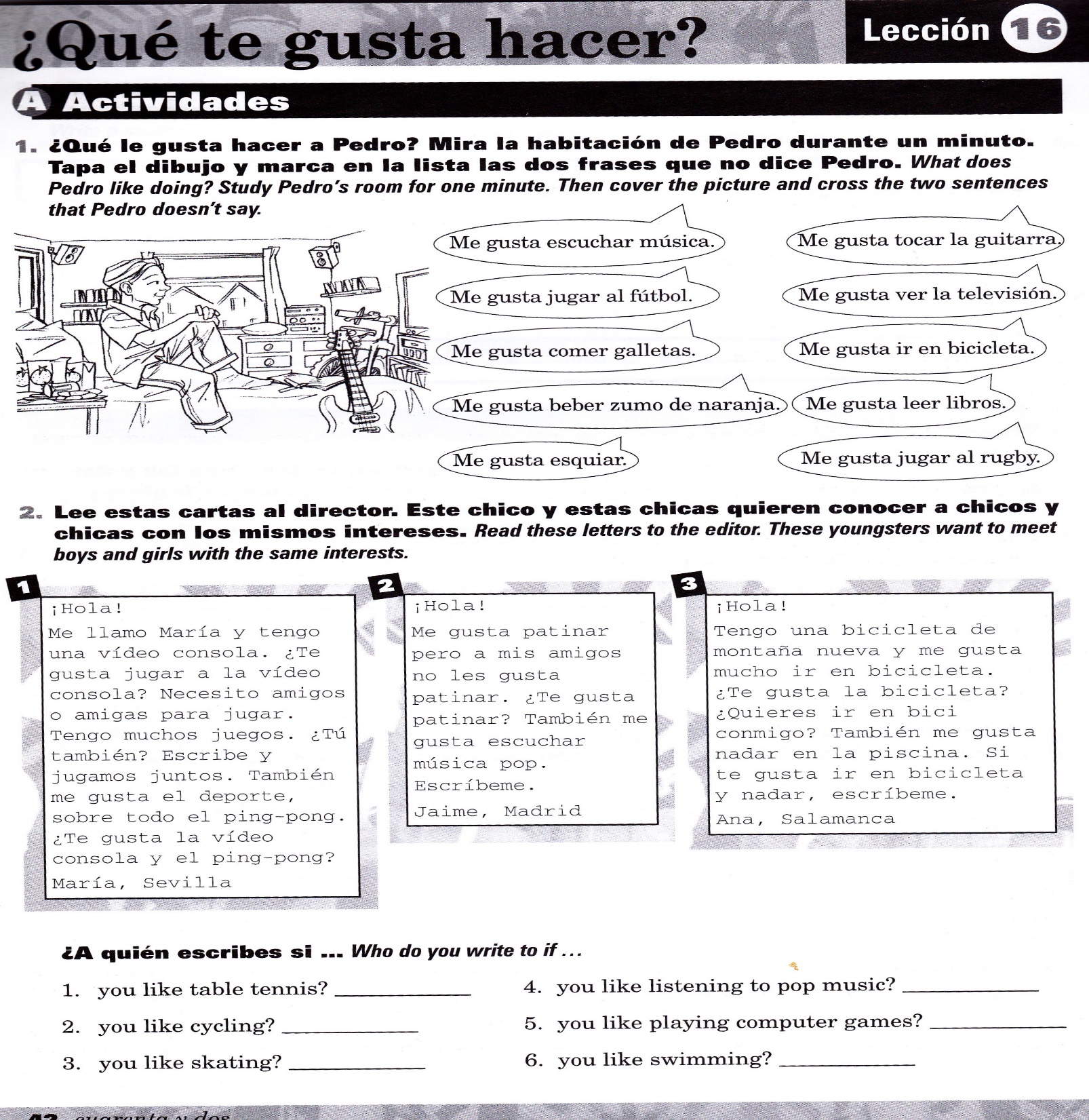 READING EXERCISE
Escucha y marca 
la respuesta correcta
Libro p110, Act. 3, CD2.28
Verboscon la misma estructura de gustar
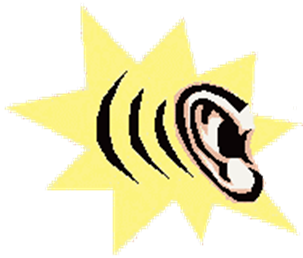 Verbo: Gustar
Presente simple
Nombres en singular
Me
Te
Le

Nos
Os 
Les
- interesa
- encanta
Verbos en infinitivo
el / la
- interesan
- encantan
Nombres en plural
los / las
Ejemplos:
Di más ejemplos
Me interesa la nutrición
Me interesan los libros históricos
Me
Te
Le
Nos
Os
Les
gusta

encanta

- interesa
el / la
los / las
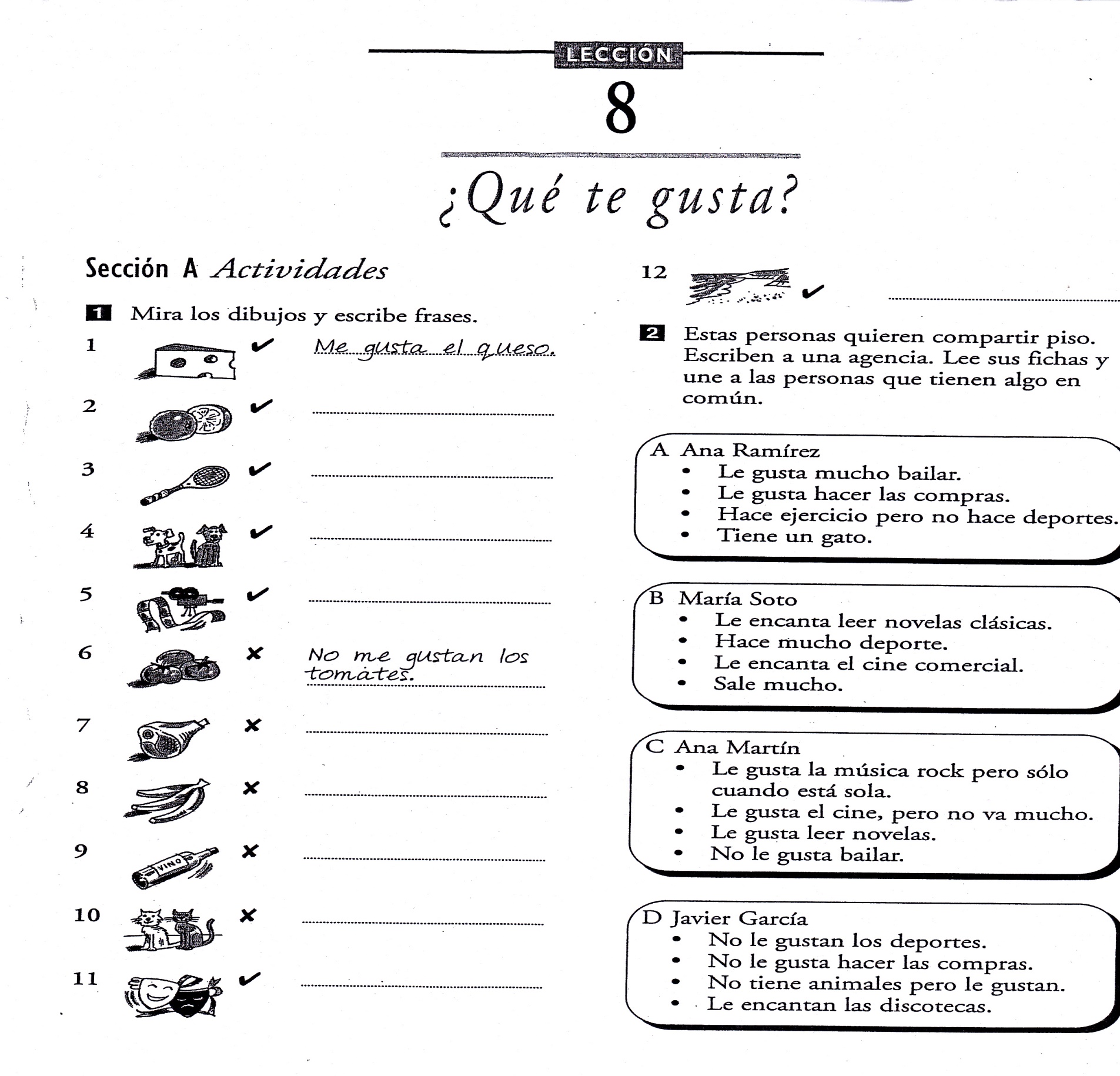 p53
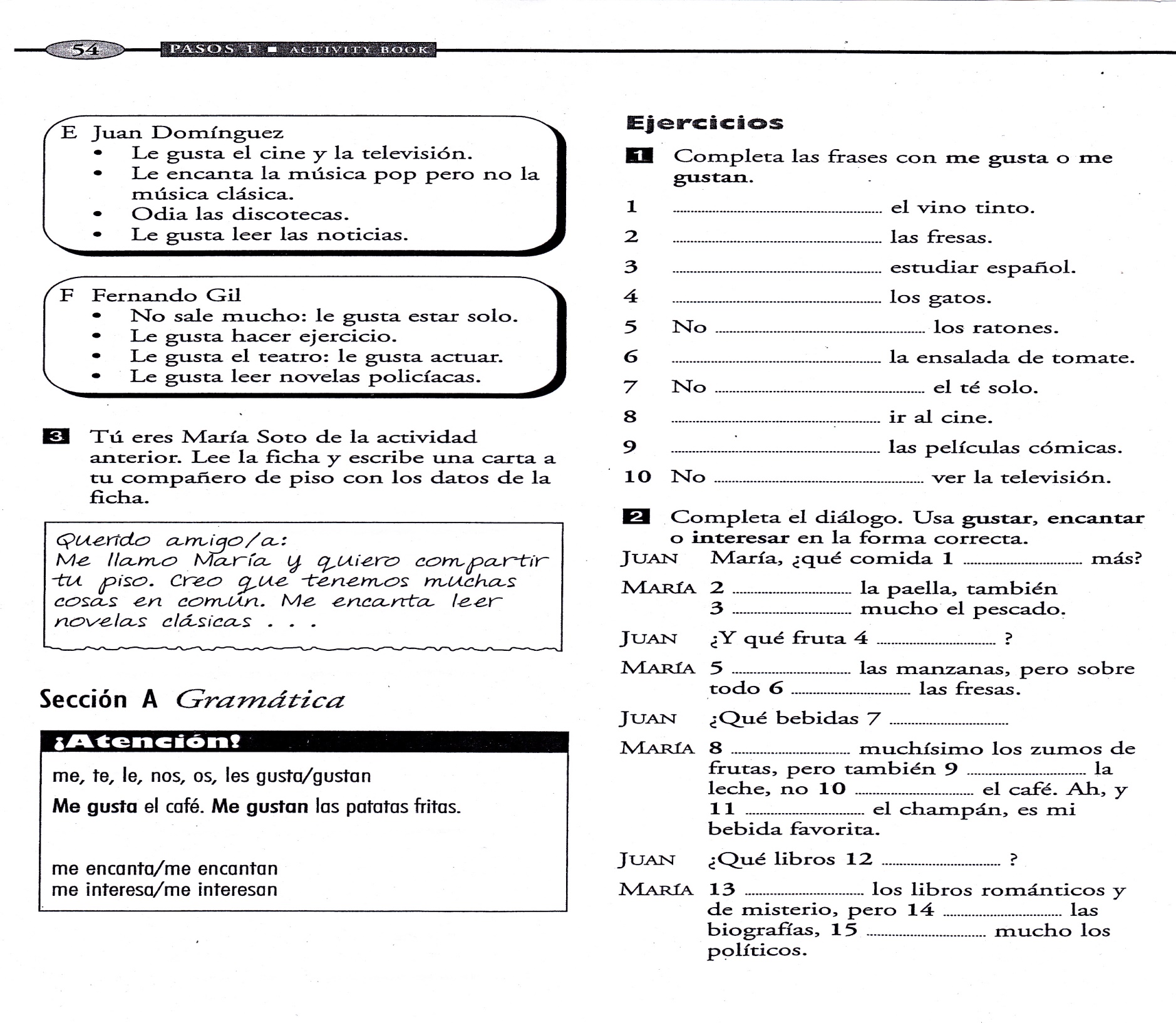 Deberes para la próxima semana
Hablar -
   Say what you like doing, don’t like doing & what you are interested in. 

2. Copias 
3. Leer – see p9 of  this PPP, por favor
4. Escuchar – see p10 of this PPP, por favor
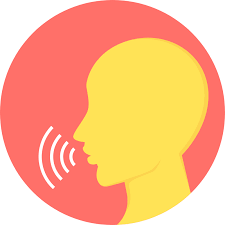 Gracias  por  venir  al  curso                            y…
  nos  vemos  
				el  miércoles
                   a 	 las 
		                          diez